Circles
Twitter: @Owen134866

www.mathsfreeresourcelibrary.com
Prior Knowledge Check
Teachings for 
Exercise 6A
Circles
Find the midpoint of this pair of points:
Let the first coordinate be (x1,y1) and the second be (x2,y2)
Calculate
6A
Circles
Find the midpoint of this pair of points:
Let the first coordinate be (x1,y1) and the second be (x2,y2)
Calculate (leaving fractions in is fine!)
6A
Circles
AB is a diameter of a circle, where A and B are the coordinates (-3,8) and (5,4) respectively. Find the coordinates of the centre of the circle.
(-3,8)
A
(1,6)
(5,4)
B
The centre of the circle is at the midpoint of its diameter…
Calculate the coordinates
6A
Circles
PQ is a diameter of a circle, centre (2,-2). Given that P is (8,-5), find the coordinates of Q.
(-4,1)
(x,y)
Q
(2,-2)
(8,-5)
P
Write the unknown coordinate in terms of x and y, and fill in the formula for the mid-point as before…
Set the x-part equal to 2 and the y-part equal to -2…
6A
Teachings for 
Exercise 6B
Circles
l
Draw a sketch!
(-1,4)
A
(5,2)
C
The line AB is the diameter of the circle with centre C, where A and B are (-1, 4) and (5, 2) respectively. The line l passes through C and is perpendicular to AB. Find the equation of l.

	We need to:
	a) Find the gradient of the line AB
	b) Then work out the gradient perpendicular to that
	c) We also need to find the co-ordinates of the centre
	d) We can then find the equation of l
B
= -1/3
= 3
6B
Circles
l
Draw a sketch!
(-1,4)
A
(5,2)
C
The line AB is the diameter of the circle with centre C, where A and B are (-1, 4) and (5, 2) respectively. The line l passes through C and is perpendicular to AB. Find the equation of l.

	We need to:
	a) Find the gradient of the line AB
	b) Then work out the gradient perpendicular to that
	c) We also need to find the co-ordinates of the centre
	d) We can then find the equation of l
B
= -1/3
= 3
= (2,3)
6B
Circles
l
Draw a sketch!
(-1,4)
A
(5,2)
C
The line AB is the diameter of the circle with centre C, where A and B are (-1, 4) and (5, 2) respectively. The line l passes through C and is perpendicular to AB. Find the equation of l.

	We need to:
	a) Find the gradient of the line AB
	b) Then work out the gradient perpendicular to that
	c) We also need to find the co-ordinates of the centre
	d) We can then find the equation of l
B
= -1/3
= 3
= (2,3)
6B
Circles
(1,12)
Draw a sketch!
Q
l
C
The line PQ is the Chord of the circle, centre (-3,5), where P and Q are (5,4) and (1,12) respectively. The line l is perpendicular to PQ and bisects it. Show that it passes through the centre of the circle.

We need to:
	a) Find the midpoint of PQ
	b) Find the gradient of PQ, and then the perpendicular
	c) We can then find the equation of line l and substitute (-3,5) into it
P
(5,4)
(-3,5)
= (3,8)
6B
Circles
(1,12)
Draw a sketch!
Q
l
C
The line PQ is the Chord of the circle, centre (-3,5), where P and Q are (5,4) and (1,12) respectively. The line l is perpendicular to PQ and bisects it. Show that it passes through the centre of the circle.

We need to:
	a) Find the midpoint of PQ
	b) Find the gradient of PQ, and then the perpendicular
	c) We can then find the equation of line l and substitute (-3,5) into it
P
(5,4)
(-3,5)
= (3,8)
= -2 so 1/2
6B
Circles
(1,12)
Draw a sketch!
Q
l
C
The line PQ is the Chord of the circle, centre (-3,5), where P and Q are (5,4) and (1,12) respectively. The line l is perpendicular to PQ and bisects it. Show that it passes through the centre of the circle.

We need to:
	a) Find the midpoint of PQ
	b) Find the gradient of PQ, and then the perpendicular
	c) We can then find the equation of line l and substitute (-3,5) into it
P
(5,4)
(-3,5)
= (3,8)
= -2 so 1/2
6B
Circles
y = 3x - 11
Draw a sketch!
D
The lines AB and CD are chords of a circle. The line y = 3x – 11 is the perpendicular bisector of AB. The line y = -x – 1 is the perpendicular bisector of CD. Find the coordinates of the circle’s centre.

THE PERPENDICULAR BISECTOR OF A CHORD GOES THROUGH THE CENTRE!

We need to:
	1) Set the bisectors equal to each other and solve the equation for x and y.
C
A
B
y = -x - 1
6B
Teachings for 
Exercise 6C
Circles
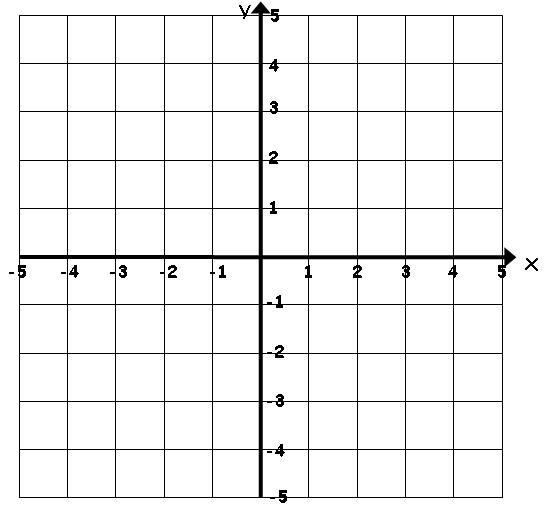 Plot the graph of the equation x2 + y2 = 25 for values of x from -5 to 5
6C
Circles
You can model circles through equations

(x – a)2 + (y – b)2 = r2

Where (a,b) is the centre of the circle and r is its radius.
Write down the equation of the circle with centre (5,7) and radius 4
(5,7)
This is a translation 5 units to the left
This is a translation 7 units up
A circle with this equation would have centre at (0,0)
6C
Circles
You can model circles through equations

Find the coordinates of the centre, and the radius of, the circle with the following equation:
Remember the coordinates have the opposite sign to what is in the brackets!
If the equation is written as above, the radius is obvious!
6C
Circles
You can model circles through equations

Find the coordinates of the centre, and the radius of, the circle with the following equation:
Remember the coordinates have the opposite sign to what is in the brackets!
If the equation is written as above, square root the number
6C
Circles
You can model circles through equations

Show that the circle:



Passes through (5,-8)
Sub in values
Calculate inside the brackets
Square both
As the statement is true, the circle curve will pass through (5,-8)
6C
Circles
You can model circles through equations

The line AB is the diameter of a circle, where A and B are (4,7) and (-8,3) respectively. Find the equation of the circle.
 To do this we need to find the centre of the circle, and its radius…
Finding the midpoint
Sub in the coordinate values
Calculate
(4,7)
(-2,5)
(-8,3)
6C
Circles
You can model circles through equations

The line AB is the diameter of a circle, where A and B are (4,7) and (-8,3) respectively. Find the equation of the circle.
 To do this we need to find the centre of the circle, and its radius…
Finding the radius
The radius will be the distance from the centre to the edge, so you can use 2 coordinates and Pythagoras’ Theorem for this!
Using (-2,5) and (4,7)
Sub in values…
Careful with negatives!
(4,7)
(-2,5)
Calculate
(-8,3)
Simplify
6C
Circles
You can model circles through equations

The line AB is the diameter of a circle, where A and B are (4,7) and (-8,3) respectively. Find the equation of the circle.
 To do this we need to find the centre of the circle, and its radius…
Replace values
Other     form
(4,7)
(-2,5)
(-8,3)
6C
Circles
Rearrange to have the x and y terms together
Complete the square for the x and y terms separately
Group the like terms
Add 125
6C
Teachings for 
Exercise 6D
Circles
You can use algebra to find the coordinates of intersection between straight lines and circles.
Replace y with x + 5
Find the coordinates where the line y = x + 5 meets the circle x2 + (y – 2)2 = 29.

This is effectively solving simultaneous equations, where one is a quadratic (although actually it is a circle)

You can solve by substitution. Replace the y in the circle equation with x + 5 since we are told these are equivalent…

We now know the x-coordinates where the lines meets are -5 and 2

Sub these into the linear equation to find the y-coordinates…
Simplify the bracket
Expand the squared bracket
Group terms on the left side
Divide by 2
Factorise
Find solutions
6D
Circles
You can use algebra to find the coordinates of intersection between straight lines and circles.
x = -5
x = 2
Find the coordinates where the line y = x + 5 meets the circle x2 + (y – 2)2 = 29.

This is effectively solving simultaneous equations, where one is a quadratic (although actually it is a circle)

You can solve by substitution. Replace the y in the circle equation with x + 5 since we are told these are equivalent…

We now know the x-coordinates where the lines meets are -5 and 2

Sub these into the linear equation to find the y-coordinates…
(2,7)
(-5,0)
x2 + (y – 2)2 = 29
y = x + 5
6D
Circles
You can use algebra to find the coordinates of intersection between straight lines and circles.
Replace y with x - 7
Show that the line y = x – 7 does not touch the circle (x + 2)2 + y2 = 33.

 Start in the same way as the last question, by replacing y with x – 7 in the circle equation…
Square both brackets
Group terms
Subtract 33
Divide by 2
We will use the Quadratic formula…
Replace a, b and c
Calculate parts
As we cannot square root a negative number, this equation is unsolvable
 The geometrical implication is that the lines do not meet!
6D
Circles
You can use algebra to find the coordinates of intersection between straight lines and circles.
Show that the line y = x – 7 does not touch the circle (x + 2)2 + y2 = 33.

 This is what the curves would look like if you drew them…
y = x - 7
(x + 2)2 + y2 = 33
6D
Teachings for 
Exercise 6E
Circles
You can use the properties of tangents and chords within circles to solve geometric problems.

The line 4x – 3y – 40 = 0 is a tangent to the circle (x – 2)2 + (y – 6)2 = 100 at P = (10,0). Show that the radius at P is perpendicular to this line.
To solve this problem, you need to find the gradient of the straight line and compare it to the gradient of the radius at (10,0)

 Find the gradient of the straight line by writing it in terms of y
Add 3y
(x – 2)2 + (y – 6)2 = 100
4x – 3y – 40 = 0
Divide by 3
(2,6)
So the gradient of the straight line is 4/3
(10,0)
6E
Circles
You can use the properties of tangents and chords within circles to solve geometric problems.

The line 4x – 3y – 40 = 0 is a tangent to the circle (x – 2)2 + (y – 6)2 = 100 at P = (10,0). Show that the radius at P is perpendicular to this line.
Now find the gradient of the radius at (10,0)
You can do this by finding the gradient of the line segment shown in green…
You can use a formula from C1!
Sub in values (make sure you put them the same way round!)
(x – 2)2 + (y – 6)2 = 100
4x – 3y – 40 = 0
Calculate
(2,6)
Simplify
(10,0)
So this is the gradient of the radius at (10,0)
6E
Circles
You can use the properties of tangents and chords within circles to solve geometric problems.

The line 4x – 3y – 40 = 0 is a tangent to the circle (x – 2)2 + (y – 6)2 = 100 at P = (10,0). Show that the radius at P is perpendicular to this line.
Multiply the gradients together…
(x – 2)2 + (y – 6)2 = 100
4x – 3y – 40 = 0
(2,6)
If two gradients multiply to make -1, they are perpendicular
(this is another way of defining it!)
(10,0)
6E
Circles
The tangents will be downward sloping, since their gradient is -3
(5,-3)
Centre (5,-3)
We can also mark on the diameter (this is often needed in these questions)
To find the equation of the tangents, we need their gradients, and the coordinate where they meet the circle.

We already know their gradients are -3

We can find the coordinates by finding where the diameter (in green) meets the circle

To do this, we first need the equation of the diameter
Gradient = -3
6E
Circles
(5,-3)
Centre (5,-3)
Gradient = -3
Sub in values
Rearrange
6E
Circles
(5,-3)
Centre (5,-3)
Replace y with the expression in x
Gradient = -3
Simplify the bracket
Square both brackets
Group like terms
6E
Circles
(5,-3)
Centre (5,-3)
Multiply by 9
Gradient = -3
Subtract 90
Divide by 10
Factorise
Solve
6E
Circles
(5,-3)
Centre (5,-3)
We can use these values of x to find the full coordinates of intersection
Gradient = -3
x = 8
x = 2
6E
Circles
(5,-3)
(8,-2)
Centre (5,-3)
(2,-4)
Finally, we can find the equation of these tangents by using their gradient and the coordinates on them
Gradient = -3
Sub in the first coordinate, and the gradient
Expand/simplify
Subtract 4
6E
Circles
(5,-3)
(8,-2)
Centre (5,-3)
(2,-4)
Finally, we can find the equation of these tangents by using their gradient and the coordinates on them
Gradient = -3
Sub in the second coordinate, and the gradient
Expand/simplify
Subtract 2
6E
Circles
(5,-3)
(8,-2)
Centre (5,-3)
(2,-4)
Notice that the sketch actually wasn’t completely accurate!

 This is fine, the whole point is to help you visualize the question and identify what information you have, and need to work out
Gradient = -3
6E
Teachings for 
Exercise 6F
Circles
You need to be able to solve problems involving circles and triangles.
Draw any triangle in the centre of a piece of paper (not too big, not too small)

Construct, using a pair of compasses, the perpendicular bisector of each side

Show where they meet. How does this relate to circles?
6F
Circles
You need to be able to solve problems involving circles and triangles.
You need to bisect each side separately

The 3 bisectors should all cross at one point

You can draw a circle which has this point as its centre. The circle will got through all 3 corners of the triangle!

This is called the ‘circumcentre’ of the triangle
6F
Circles
You need to be able to solve problems involving circles and triangles.
Diameter
Any triangle can have a circle drawn through the corners

 Each side is a chord of the circle
If one side of the triangle is the diameter, the angle in the semi-circle is 90˚
For any chord, the perpendicular bisector goes through the centre
6F
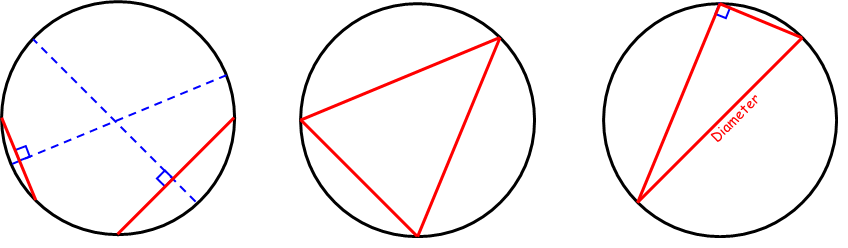 Circles
C(-4,9)
You need to be able to solve problems involving circles and triangles.

The points A(-8,1), B(4,5) and    C(-4,9) lie on the circle, as shown in the diagram. 
Show that AB is a diameter of the circle.
Find an equation of the circle

If AB is the diameter of the circle, then it will be the hypotenuse in a right-angled triangle

We therefore should aim to show that the triangle is right-angled
B(4,5)
A(-8,1)
We can use Pythagoras’ Theorem to find the distances between each pair of coordinates
Sub these distances into Pythagoras’ Theorem and see if it works!
6F
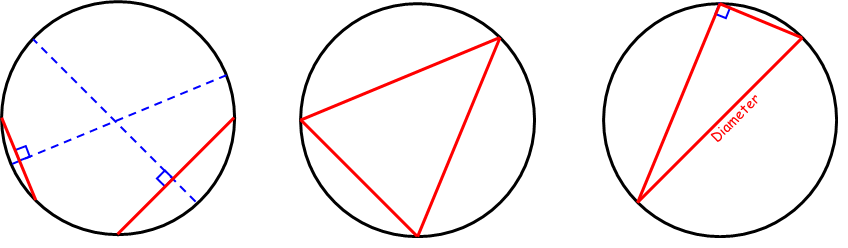 Circles
C(-4,9)
You need to be able to solve problems involving circles and triangles.

The points A(-8,1), B(4,5) and    C(-4,9) lie on the circle, as shown in the diagram. 
Show that AB is a diameter of the circle.
Find an equation of the circle

To find the equation of the circle, we need its centre and its radius.

We just found the length of the diameter, so the radius will be half of that
B(4,5)
A(-8,1)
The centre will be the midpoint of AB
Sub in values
Calculate
6F
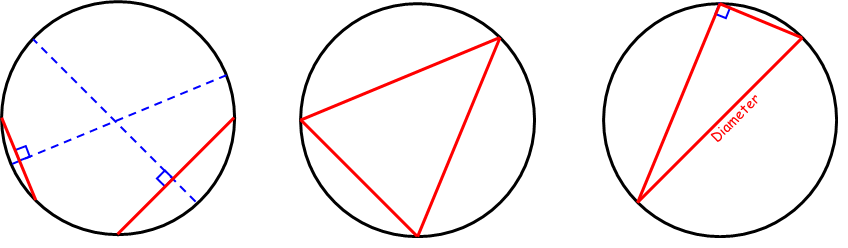 Circles
C(-4,9)
You need to be able to solve problems involving circles and triangles.

The points A(-8,1), B(4,5) and    C(-4,9) lie on the circle, as shown in the diagram. 
Show that AB is a diameter of the circle.
Find an equation of the circle

To find the equation of the circle, we need its centre and its radius.

We just found the length of the diameter, so the radius will be half of that
B(4,5)
A(-8,1)
Sub in values
Simplify
6F
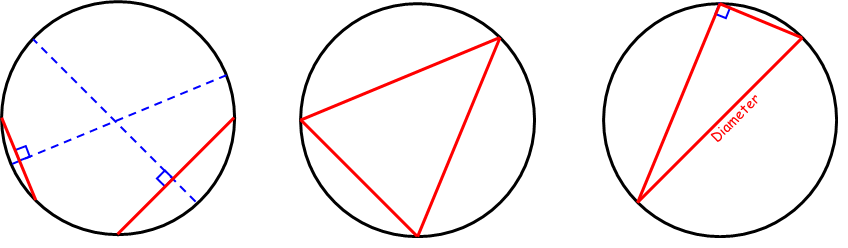 Circles
P(3,16)
Q(11,12)
R(-7,6)
To find the equation of the perpendicular bisector of PR, we need its gradient, and a coordinate on it
Midpoint of PR
Gradient of PR
Sub in values
Sub in values
Calculate
Calculate
Coordinate (-2,11)
Gradient -1
Gradient of P.Bisector
6F
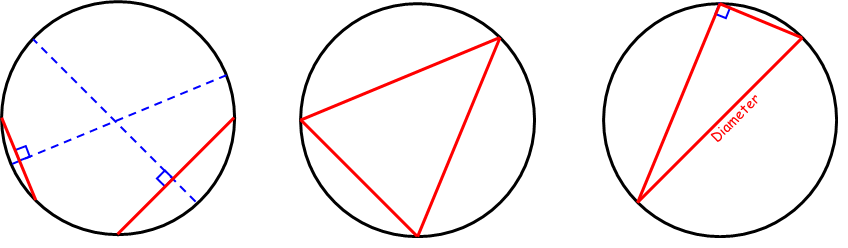 Circles
P(3,16)
Q(11,12)
R(-7,6)
Sub in values
Simplify
Rearrange
Coordinate (-2,11)
Gradient -1
6F
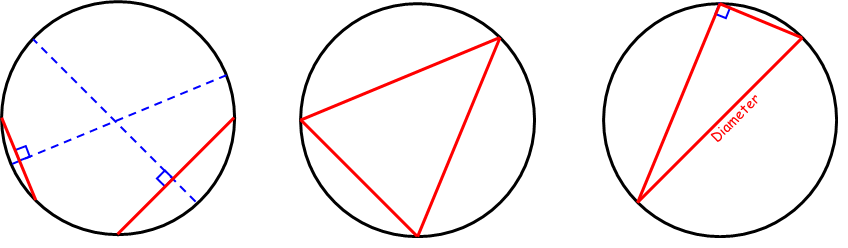 Circles
P(3,16)
Q(11,12)
R(-7,6)
The Perpendicular Bisectors will meet at the centre of the circle
 Set them equal to each other and solve the equation
Add x
Divide by 3
Use x to find y
6F
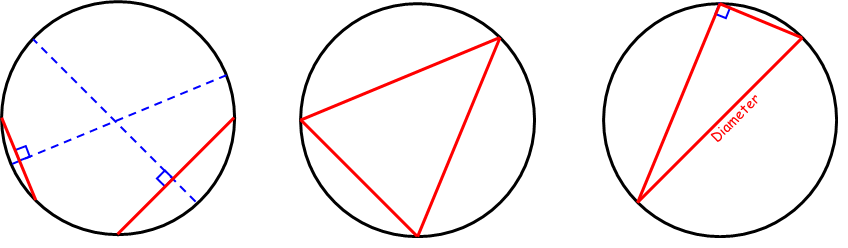 Circles
P(3,16)
Q(11,12)
R(-7,6)
We already have the centre of the circle, so now we need the radius
 Find the distance between (3,6) and any of the other coordinates!
Using (3,6) and (11,12)
Calculate
6F
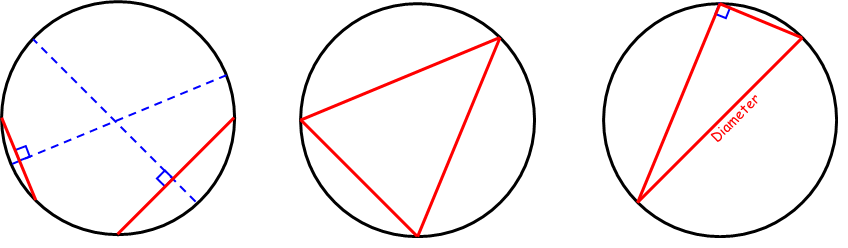 Circles
P(3,16)
Q(11,12)
R(-7,6)
Sub in values
Simplify
6F
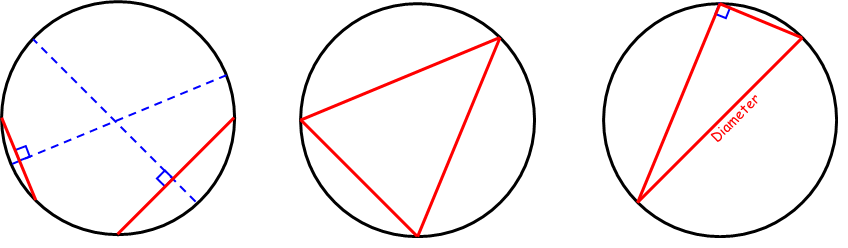 Circles
P(3,16)
Q(11,12)
R(-7,6)
Notice that the sketch actually wasn’t completely accurate!

 This is fine, the whole point is to help you visualize the question and identify what information you have, and need to work out
6F